СПб ГКУЗ Центр восстановительного лечения «Детская психиатрия» имени С.С. Мнухина
Социально-психологическая профилактика кризисных состояний у несовершеннолетних
клинический психолог Кабинета медико-социально-психологической помощи СПБ ГКУЗ ЦВЛ имени С.С. Мнухина
Иван Анатольевич Лукьянов
КМПП ЦВЛ «Детская психиатрия» им.Мнухина
Экстренная психологическая/психотерапевтическая помощь детям, совершившим суицидные попытки, подвергшимся физическому, сексуальному насилию, и находящимся в других кризисных и опасных состояниях.

 Осмотр врача психиатра 
 Консультации клинического психолога/врача психотерапевта
 Психодиагностическая работа 
 Групповые психокоррекционные занятия с    психологом/психотерапевтом
Рост выявленных случаев суицидоопасного поведения 
с 2018 по 2022 гг.
Суицидоопасное поведение (СП)
Проявления СП
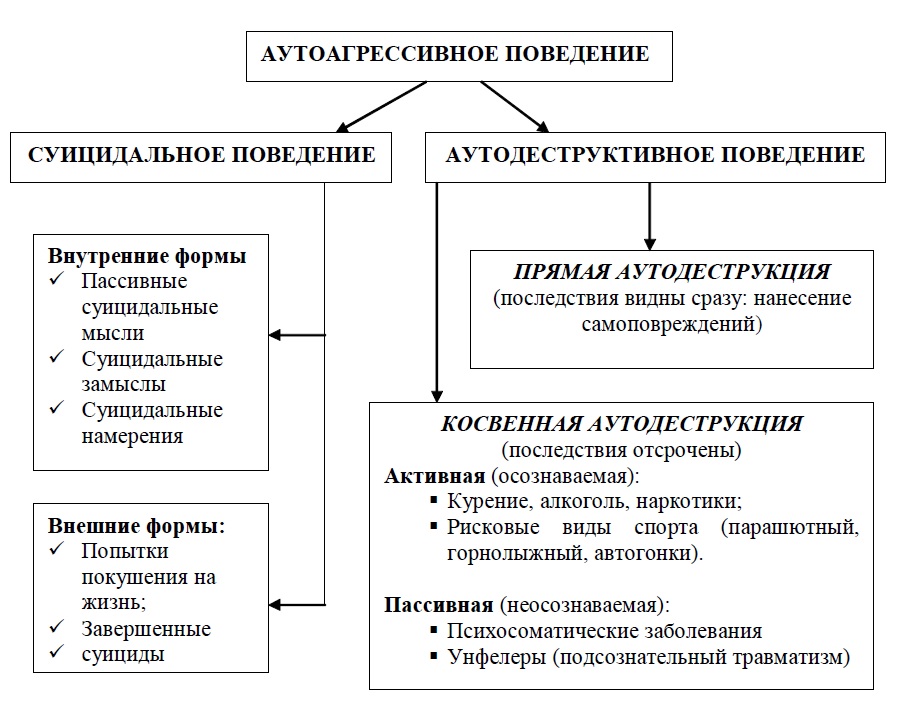 Причины суицидоопасного поведения
Факторы риска
социально-демографические: низкий прожиточный уровень, социальная изоляция; 
клинические: депрессивные, тревожные симптомы, злоупотребление ПАВ (часто как средство самолечения), хронические соматические заболевания (особенно с ограничением повседневного функционирования и хроническим болевым синдромом).
психологические: тенденции к агрессии, враждебности или импульсивности, безнадежность, переживание себя как бремени для семьи, низкая самооценка, перфекционизм, отсутствие религиозных или моральных ограничений против СП, размытость половой самоидентификации.
Провоцирующие факторы
история физического или сексуального насилия в детстве (возможно скрываемая!); 
потеря (смерть, развод) родителей до 11 лет; 
недавняя утрата значимого близкого;
неразделенная любовь или расставание с любимым (любимой);
Провоцирующие факторы
неспособность справиться с трудностями учебной программы;
несоответствие родительским ожиданиям; 
постоянные, эмоционально изматывающие конфликты в семье/ со значимым окружением;
трудная жизненная ситуация (приемные дети, дети из интернатов).
Важно знать!
12% совершающих суицидальную попытку не позднее чем через         два года повторяют ее и достигают желаемого; 

четверо из пяти людей, покончивших с собой, пытались сделать это в прошлом;

суицид одного из родителей повышает риск самоубийства его ребенка в 2 раза, обоих родителей – в 3,5 раз.
Внешние признаки СП
порезы на коже, сигаретные ожоги, укусы, синяки, вырывание волос и ногтей, расцарапывание ран, жевание щек, укусы и щепание частей тела;
неухоженный внешний вид, нарочито вызывающий стиль одежды, явное несоответствие полу;
не поддерживает контакт глаз, отстраненность, эмоциональная подавленность;
Внешние признаки СП
избыточное количество татуировок, пирсинга, шрамирования;
резкое изменение стиля поведения или общения (внезапная замкнутость или    выраженная общительность);
наличие сильных эмоциональных переживаний;
нарушение сна, аппетита;
потеря интереса к окружающему;
Внешние признаки СП
подготовка предметов, способных быть орудием суицида;
приведение в порядок своих записей, вещей;
дарение любимых вещей, предметов;
внезапное проявление интереса к «теме смерти».
Мифы о самоубийствах
мысли о самоубийстве бывают только у людей с ментальными расстройствами;
нельзя обсуждать вопрос самоубийства, потому что разговор может поощрить человека это сделать;
если кто-то хочет покончить с собой, то ничто и никто не сможет этому помешать;  
люди, у которых появляются суицидальные мысли, будут подвержены им всю жизнь;
Мифы о самоубийствах
большинство самоубийств происходит внезапно, без каких-либо тревожных сигналов; 
человек с суицидальными мыслями обязательно хочет умереть; 
люди, говорящие о самоубийстве, на самом деле не собираются этого делать; 
люди, которые угрожают самоубийством, просто хотят привлечь к себе внимание;
необходимы особые психиатрические или медицинские навыки, чтобы предотвратить чей-то суицид.
Причины суицидоопасного поведения
Существует соблазн искать причины проблемы в таких явлениях как:
Социальные сети с «группами смерти»
Психические заболевания
Мода
В действительности: самоубийство – это попытка выйти из невыносимых жизненных обстоятельств, которые для ребенка/подростка кажутся непреодолимыми.
Причины суицидоопасного поведения
Школа – готовься к ЕГЭ/ОГЭ, не порть нам статистику!
Родители – учись хорошо, не позорь нас!
Займитесь ребенком!
Он не учится, сделайте чтобы учился!
Ребенок
утрата близких
последствия Covid
военные дейстия
отсутствие стабильности:
-    меняются учителя
меняется формат обучения
меняются условия жизни
состав семьи
Врачи – а не болен ли ты? Давай тебя лечить!
При общении с ребенком важно:
относиться к нему искренне серьезно и уважительно, вне зависимости от того, как ведет и что говорит подросток;

верить, не спорить, когда говорит о самоубийстве, даже если это выражается в демонстративно-шантажным СП;

позволять выражать чувства (плач, гнев, отвращение);
При общении с ребенком важно:
внимательно и постоянно отслеживать свои собственные переживания (страх, растерянность, раздражительность), быть естественным в своих проявлениях, не заниматься морализаторством;

не откладывать вопросы, связанные с прояснениями мыслей о самоубийстве, на конец беседы, но не задавать до установления доверительных отношений.
Контактная информация
Детский Психоневрологический Диспансер №3  
ул. Новостроек, 24 
246-75-68
Контактная информация
* МО Адмиралтейский, Сенной, Коломна
** МО Екатерингофский, Измайловский и Семёновский
Контактная информация
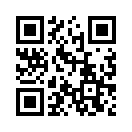 ул. Чапыгина 13, лит К.
234-43-84
cvldp@zdrav.spb.ru